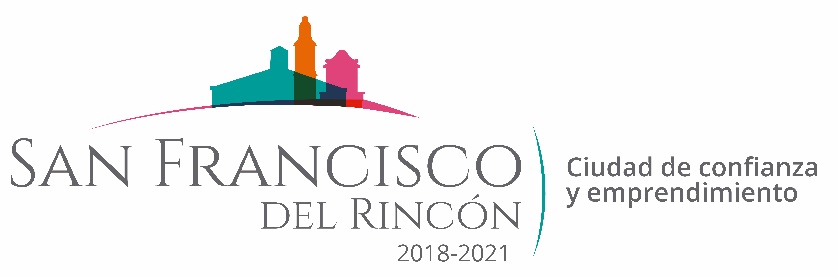 REPORTE MES DE FEBRERO
MAQUINARIA
RENIVELACION EN LA COMUNIDAD PEÑUELAS
FECHA TERMINO
CANTIDAD
UNIDAD
CONCEPTO
FECHA INICIO
17/02/2020
M2
M2
M2
M2
20/02/2020
2,892
5,200
4,675
1,215
CAMINO DE ACCESO 
CARRIL PARA CARRERAS 
TERRENO PARA RODEO
CALLE DE ESCUELA PRIMARIA
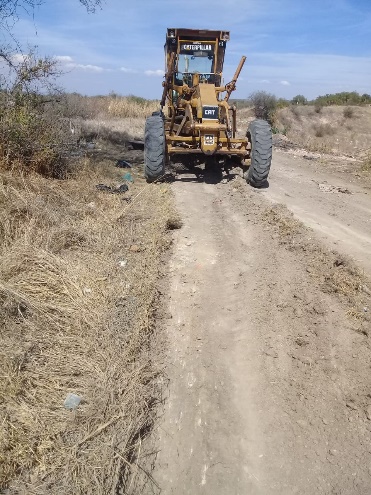 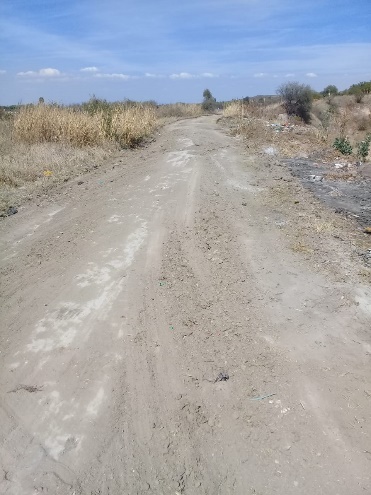 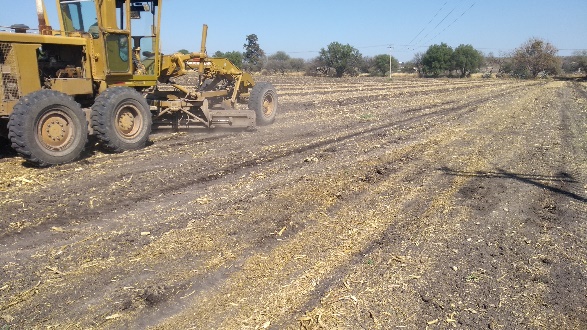 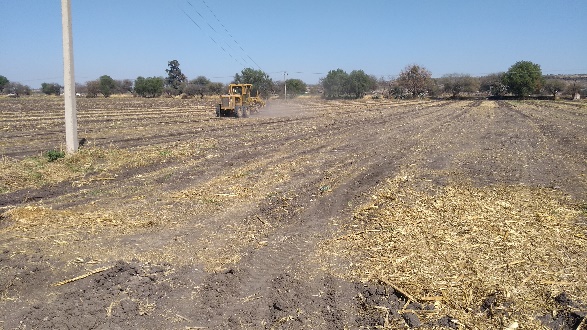 TERRENO PARA RODEO
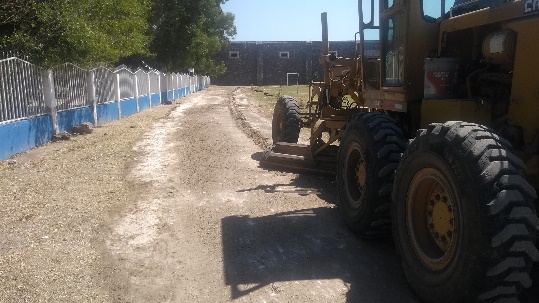 CAMINO DE ACCESO
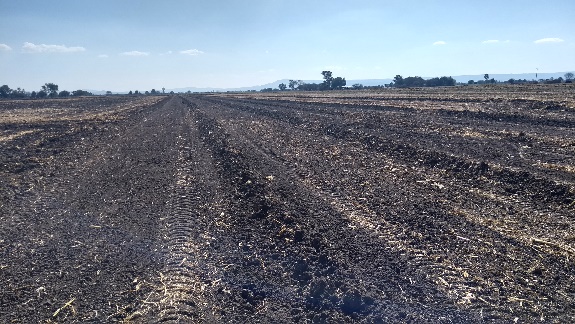 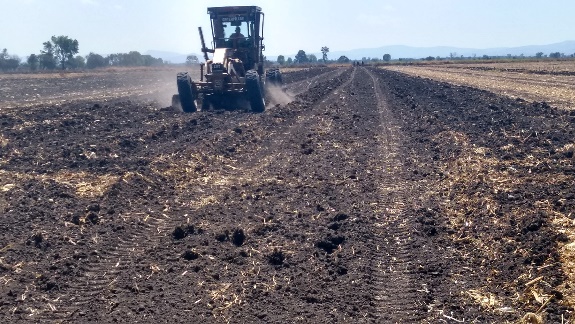 CALLE DE ESCUELA 
PRIMARIA
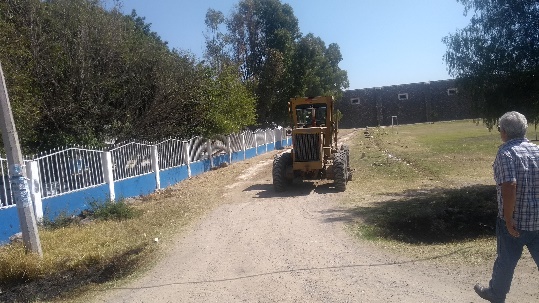 CARRIL PARA CARRERAS